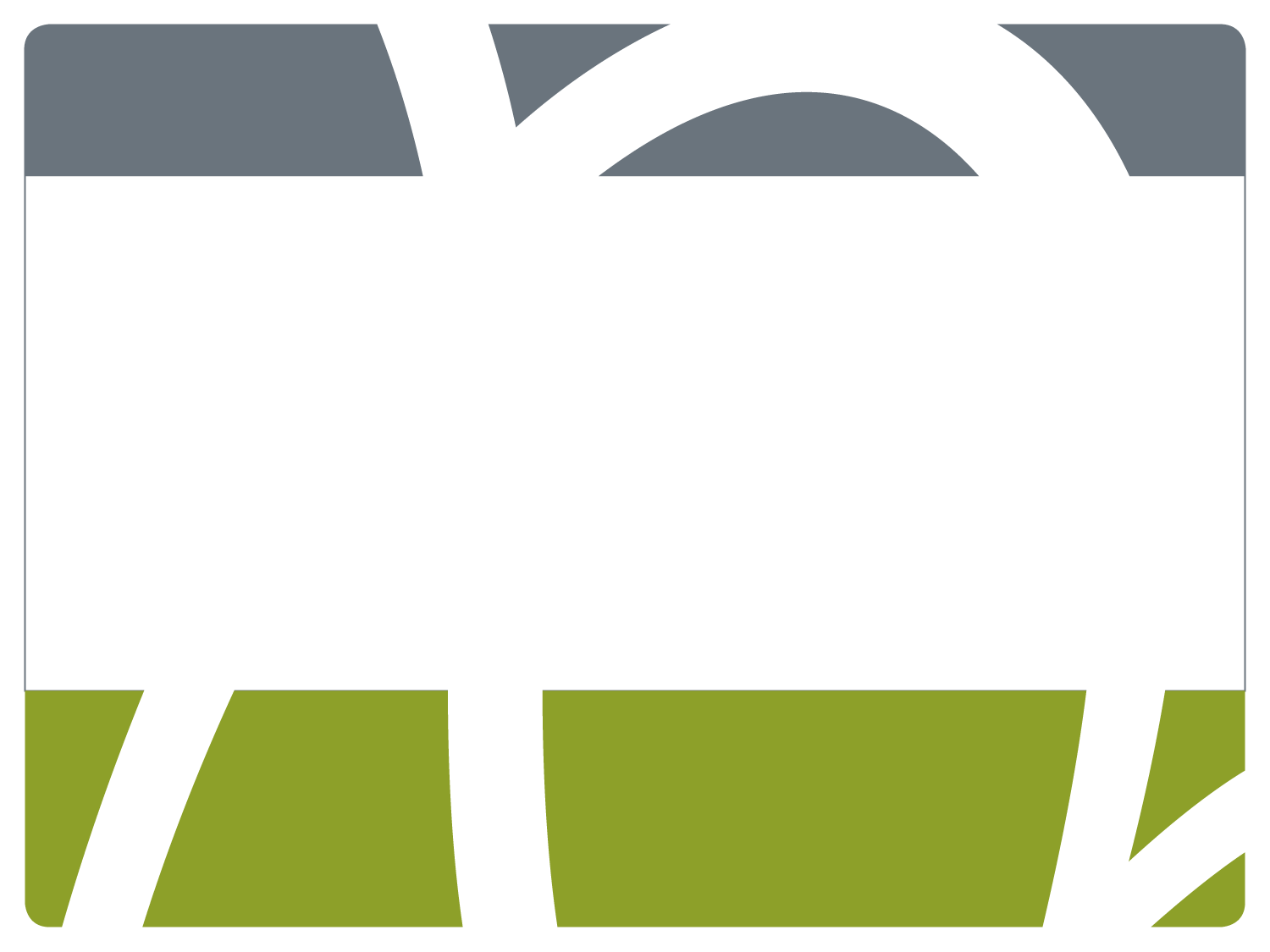 Dato 14. september 2022
Informationsmøde:
Udbud af respiratoriske hjælperordninger til patienter med kronisk respirationsinsufficiens
Sagsnr. 22/13829
Velkomst og praktiske detaljer
Velkommen og præsentation af repræsentanter fra Region Syddanmark
Rammerne for de næste to timer
Kort præsentation af Respirationscenter Syd – generelt
Udbudsprocessen – kort opsummering
Præsentation af den nye kontrakt herunder væsentligste forskelle fra den gamle kontrakt
Implementeringsperioden – hvad kommer der til at ske fra 1/9 – 31/10
Forventninger til det fremtidige samarbejde
Spørgsmål og afrunding
2
Præsentation af repræsentanter fra Region Syddanmark
Therese Høy Thomsen, Category Manager, Strategisk Indkøb
Helle Funck Madsen, Oversygeplejerske, Respirationscenter Syd
Alice Skaarup Jepsen, Specialkonsulent, Tværsektorielt Samarbejde
3
Form 04-43-02 03-09-2014
Præsentation af Respirationscenter Syd
Placeret på OUH (Højhuset)
RCS-sengefunktionen (4-5 senge)
Medarbejdere
Sygeplejersker og social- og sundhedsassistenter
Kerneopgaver (ikke udtømende)
Undervisning af hjælpere i forbindelse med pt. indlæggelse
Certificering/re-certificering af hjælpere inkl. teoriundervisning
Søvnpatienter (specialiseret overvågning)
Overvågning af ”gæstepatienter”
Service til samarbejdspartnere
Vejledning til hjælpere/teamledere uden for ”normal åbningstid”
4
Præsentation af Respirationscenter Syd
RCS-regionsfunktionen – primære samarbejdspartnere
Medarbejdere
Sygeplejesker og socialrådgivere
Opdeling i Distrikter 1+2+3
Børneordninger distriktsuafhængige
Kerneopgaver


	          Leverandør		     Kommune


			           Region
5
Borger
Form 04-43-02 03-09-2014
Præsentation af Respirationscenter Syd
Medvirke til at sikre stabil drift i ordningerne
Varetagelse af økonomidelen
Tilsynsforpligtelsen på den respiratoriske pleje/behandling
Medvirke til tæt samarbejde mellem 
Kommune – leverandør- region
6
Form 04-43-02 03-09-2014
Udbudsprocessen
Februar 2022 mulig konkurs fra én af de eksisterende leverandører 
Igangsættelse af nyt udbud medio marts 2022
Offentliggørelse den 10. maj 2022
Standstill periode august 2022, udløb den 26. august 2022. 
Nye Leverandører:
Distrikt 1: CareLink
Distrikt 2: Adecco
Distrikt 3: ActivCare
Kontraktstart den 1. september 2022
Implementeringsperiode den 1. september – 31. oktober 2022
Driftsstart den 1. november 2022
7
Præsentation af den nye kontrakt herunder væsentligste forskelle fra den gamle kontrakt
Distriktsopdeling
”1 indgang”
Færre samarbejdsrelationer – bedre sikring af aftaler 
Distrikt 1 Tina/Julie: Kommunerne på Fyn og Øerne med undtagelse af Middelfart Kommune.
Distrikt 2 Lis/Mette Louise: Kommunerne Middelfart Kommune, Kolding Kommune, Fredericia Kommune og Vejle Kommune.
Distrikt 3 Lis/Helle/Morten: kommunerne Billund Kommune, Esbjerg Kommune, Varde Kommune, Fanø Kommune, Vejen Kommune, Tønder Kommune, Haderslev Kommune, Aabenraa Kommune og Sønderborg Kommune.
Børneordninger: Tina og Mette Louise
8
Form 04-43-02 03-09-2014
Præsentation af den nye kontrakt herunder væsentligste forskelle fra den gamle kontrakt
Halvårlige møder på ledelsesniveau
Kvartalsmøder med teamledere
Tættere samarbejde med de daglige driftsansvarlige
Mulighed for at tage hånd om udfordringerne fra start 
Holde leverandøren op på deres forpligtelser i MK
Bod
Anfordringsgaranti
Fagligheder
Alle distrikter skal kunne tilbyde alle fagligheder
Faglærte – SSH, SSA, sygepl, pædagoger/pæd.ass.
Ufaglærte – personligt oplærte
9
Form 04-43-02 03-09-2014
Implementeringsperiode
Start den 1. september – 31. oktober 2022
Der er indkaldt til opstartsmøder med alle visitatorer/ansvarlige medarbejdere for det respiratoriske område i Kommunerne
En del af møderne er allerede afholdt
På møderne vil der blive præsenteret en implementeringsplan samt drøftelse af den enkelte ordning
10
Forventninger til det fremtidige samarbejde
Fortsætte den tætte dialog mellem Region Syddanmark og hver enkelt kommune. 
Dialogmøder 1-2 årligt i hele kontraktperioden med hver enkelt kommune – alt efter behov
Understøtte hinanden i et arbejde med et kompliceret område 
Ønsker til det fremtidige samarbejde?
11
Form 04-43-02 03-09-2014
Spørgsmål og afrunding
12
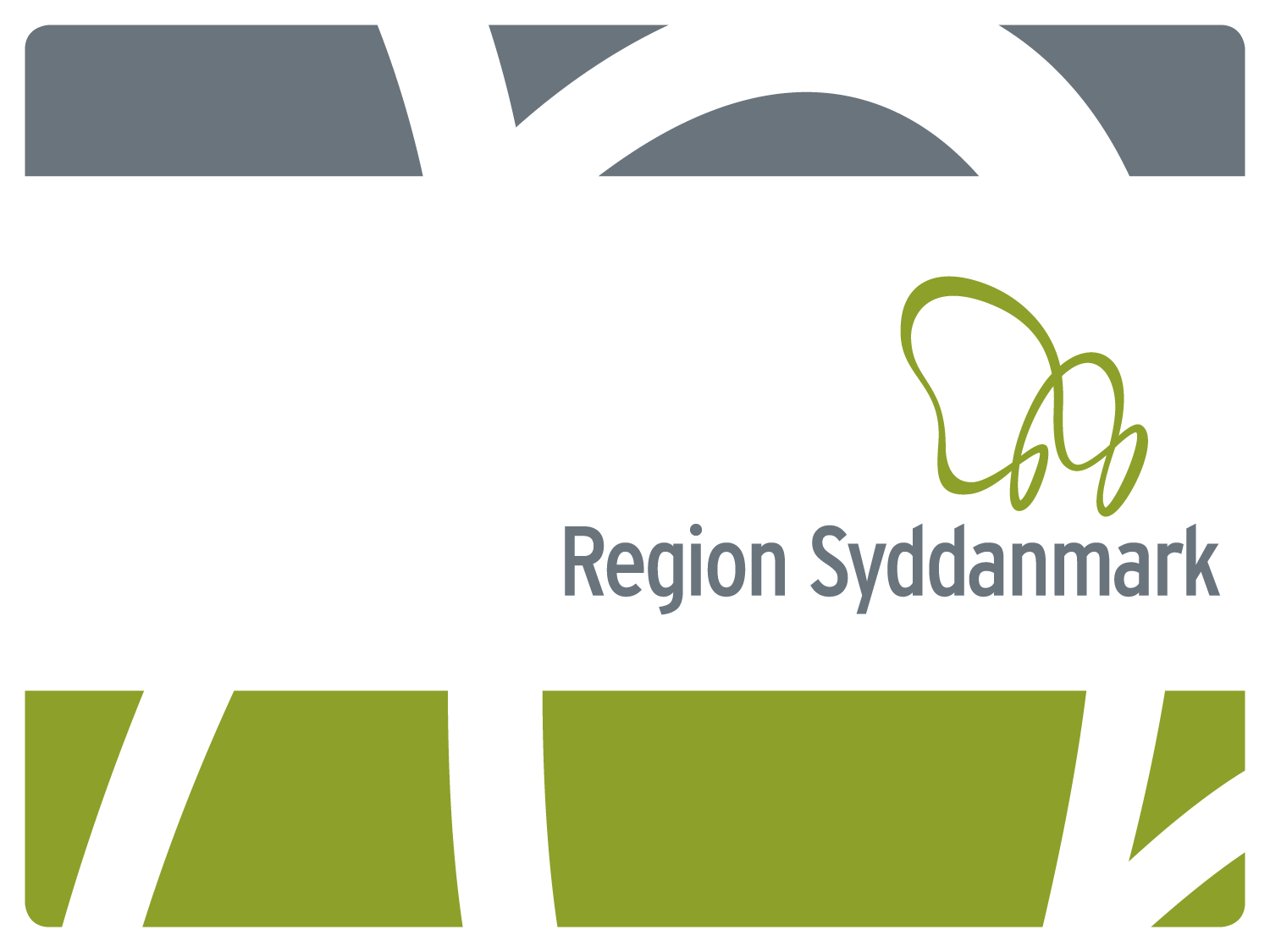